Modeli sistema obrazovanja (drugačije dece) i inkluzivnog obrzovanje
Prof. dr Otilia Velišek-Braško
2021.Novi Sad
* Inkluzivna pedagogija,2015:70-90 i 90-94* Uvod u inkluziju, 2020:68-78
Literature
Radionica
Bez reči se grupišite svi!
Deca sa smetnjama u razvoju i sa invaliditetom (etiketirani i isključeni)
Smetnje u razvoju predstavljaju glavni faktor isključivanja iz obrazovanja, a rezultat je nesrazmerno veliki broj dece sa smetnjama u razvoju među decom koja nisu obuhvaćena obrazovnim sistemom.
 Iako je postignut napredak u nekoliko poslednjih decenija u pogledu obrazovanja za sve, i dalje postoje veliki nedostaci, posebno kada treba doći do dece sa smetnjama u razvoju i uključiti ih u obrazovanje.
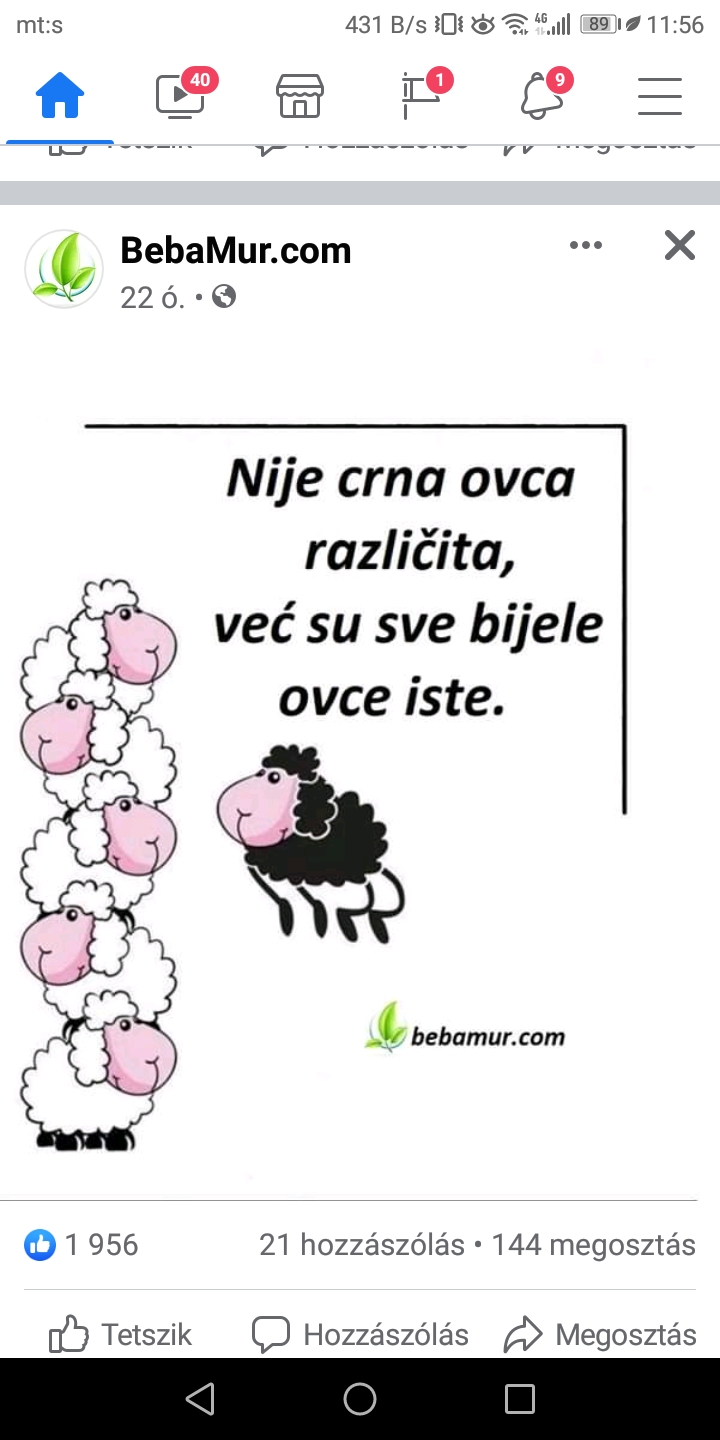 Pojam inkluzija (l. inclusio) znači uključenje, uključivanje, obuhvatanje, sadržavanje u sebi, uračunavanje u (Vokabular beta, 2012).
Značenje pojma inkluzija u pedagoškom smislu odnosi se i na uključivanje sve dece i dece sa smetnjama u razvoju u redovan vaspitno-obrazovni sistem.
	Pojmovi vezano za obrazovanje dece sa smetnjama u razvoju (modeli obrazovnog sistema): 
segregacija, 
integracija i
inkluzija
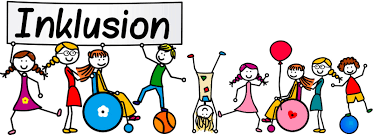 Modeli obrazovanja drugačijihSegregacija
Modeli obrazovanja drugačijihIntegracija
Modeli obrazovanja drugačijihInkluzija
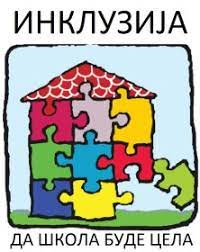 Suština je u izmenama kako bi sistem odgovarao detetu, a ne o menjanju deteta koji bi se uklopio u sistem.
Inkluzivno obrazovanje
Različitost i inkluzija!Šta je suština?
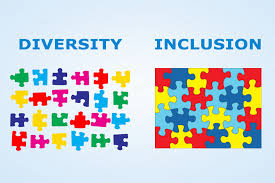 UNICEF definiše inkluzivno obrazovanje prema opšteprihvaćenoj definiciji koju je predložio UNESCO:

„proces u kojem se uzima u obzir i odgovara na različitost potreba svih učesnika putem povećanja učešća u učenju, kulturama i zajednicama i smanjenja isključenosti iz i u okviru sistema obrazovanja.
Inkluzivno obrazovanje podrazumeva izmene i modifikacije sadržaja, pristupa, struktura i strategija, sa zajedničkom vizijom koja obuhvata svu decu odgovarajućeg uzrasta i uverenjem da država ima odgovornost da obrazuje svu decu.“

Kada se rodi dete sa smetnjama u razvoju,
 nije ga dobila samo porodica, već zajednica!
Modeli inkluzivnog obrazovanja (3P)
Glavni principi vrtić/škola po meri deteta:

• Obrazovanje u najboljem interesu deteta. Zaštita interesa deteta je najvažnija prilikom donošenja odluka u obrazovanju.
• Demokratsko učešće. Kao nosioci prava, deca i oni koji omogućuju ostvarivanje njihovih prava treba da učestvuju prilikom koncipiranja forme i sadržaja obrazovanja dece.
• Inkluzivnost. Sva deca imaju pravo na inkluzivno obrazovanje. Pristup obrazovanju nije privilegija koju društvo daje deci, nego obaveza koje društvo ispunjava prema svoj deci.
• Zaštita. Sva deca imaju pravo da uče u okruženju u kojem mogu da razvijaju i dostignu svoj puni potencijal. Ona imaju pravo da budu zaštićena od povređivanja i fizičkog i psihičkog maltretiranja.
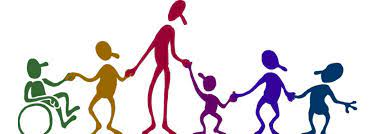 IO jeDobrobit za svu decu!
Hvala na pažnji!